WIBootcamp
RESUME Quick Edits
Headings: Bad
Caela M. McCann
3 West Branch Road / Westport, CT 06880
203-803-5684
mccanncl@bc.edu 
LinkedIn
Personal Information
Name: Caela McCann
Sex: FemaleNationality: ChinaDate of Birth: 01/25/1993Email: mccanncl@bc.edu
Cellphone: (203) 803-5684
Address: Mod 11A, Boston College, 140 Commonwelath Ave. Chestnut Hill, MA 02467
Headings: Good
Caela F. McCann
mccanncl@bc.edu · (203) 803-5684 · 3 West Branch Road · Westport, CT · 06880
MARGARET G. HALL 
10 Midland Drive, Upper Saddle River, NJ 07458 ∣ (201) 316-4722 ∣ hallmv@bc.edu
Education: Bad
EDUCATIONBoston College, Boston, MABachelor of Arts in Economics and Art History, GPA: 3.4Relevant Coursework: Microeconomic Theory, Intro to Microeconomics, Intro to Macroeconomics, Painting, Drawing, Ceramics Dean’s List, Expected Graduation Date: May 2017
Education:Boston College, College of Arts & Science, Chestnut hill Massachusetts 
Bachelors of Science in International Studies and Communication, May 2017
Education 
• Boston College School of Arts & Sciences (Class of 2017)o International Studies Major, Economics track and French Major
[Speaker Notes: Note: never include high school after freshman year, unless you are applying to a job with a specific alum from your high school. HS doesn’t matter]
Education: Good
Education
Boston College· Chestnut Hill, MA 
College of Arts and Sciences 
Bachelor of Arts in Hispanic Studies; Minor in Management & Leadership, Latin American Studies                                   Anticipated May 2015
GPA: 3.70/4.0, Dean’s List; Conducing an Honors Senior Thesis for Romance Language and Literature Department
 
Universidad de Sevilla · Seville, Spain					                       January – May 2014
Academic language immersion program living with a Spanish-speaking host family for entire duration of study
 
Universidad Nacional de San Martín · Buenos Aires, Argentina                                                                                                 Summer 2012 
Spanish immersive courses: The Economic Structure and Dynamics of Marginality in Latin America; LatAm Politics and Culture
Boston College· College of Arts & Sciences·  Chestnut Hill, MABachelor of Arts in Communication, Bachelor of Arts in Hispanic StudiesGPA: 3.77 / 4.00, Dean’s List | Communication GPA: 3.86 / 4.00, Hispanic Studies GPA 3.84 / 4.00 	                    Anticipated May 2015
 
Universidad de Sevilla · Seville, Spain 				        September 2013 – June 2014 
Directly enrolled in classes with Spanish students taught exclusively in SpanishParticipated in language immersion program living with a Spanish-speaking host family for entire duration of study
Work experience: Bad
WORK EXPERIENCE
Teaching Assistant for Financial Accounting, Boston College Fall 2014-Present
• Hold review sessions for students to
• Offer private and group tutoring while implementing innovative learning tools to enhance learning
• Available to Professors for assistance with class-related tasks

Caela & Co., LLP, Westport, CT
Assisted audit teams within the firm with a variety of clients 
Aided staff members with administrative tasks
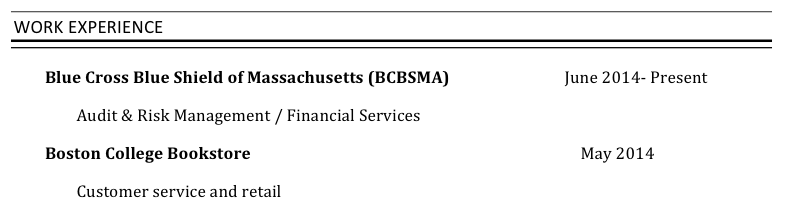 Work experience: Good
Professional Experience
Department of Management and Organization, CSOM ·  Chestnut Hill, MA		                 Fall 2013 – Present
Undergraduate Faculty Research Fellow
Administered work-pregnancy study from inception to completion (18 months); conceptualized tracking and management process of weekly surveys taken by roughly 150 women throughout the duration of their pregnancy
Analyzed weekly data and provided information to leading faculty regarding retention, completed study, trends in data, etc.
Referred to administer data collection for four-year long study following participation in first study; interpreted data from six interviews of 42 participants regarding confidence in hospital residencies 
 
Epsilon · New York, NY						                        Summer 2014
Client Services Intern
Evaluated and prepared quarterly review (Q1/Q2) presentations for mobile applications and marketing for two prominent clients
Provided daily and weekly status reports for nine external clients, monitoring quality of mobile email products
Evaluated 12 email campaigns for Avianca Airlines and presented critiques, suggestions, and SWOT analysis to senior management; created two alternative email campaigns through Photoshop to market product and incentivize client 
Presented to national Client Services team on marketing to Millennial age demographic and its relevance to Epsilon
Astellas Pharmaceuticals · Northbrook, IL 					                         Summer 2014 Market Access Intern 
-  Developed a communications plan for Astellas Pharma Latin America Oncology in partnership with US Communications team targeting both internal and external audiences, with a focus on health care providers, patient advocacy groups, potential business partners, and employees 
-  Managed all communications in English and Spanish regarding the creation, compliance approval, user training, launch, and implementation of a new internal communications platform for XTANDI® (enzalutamide) across 21 countries 
-  Identified problems within the Latin America Urology Microsoft SharePoint site and worked in partnership with Astellas IT to maximize the site’s communications potential among Astellas and its various regional partners
Activities: Bad
Boston College, , Massachusetts United States 
Carroll School of Management Candidate, May 2017 
Women in Business Member 
Student Admission's Program Volunteer
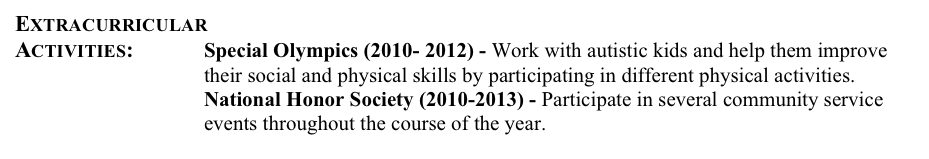 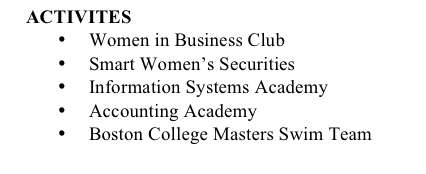 Activities: Good
Rent the Runway · Chestnut Hill, MAEvents Coordinator Intern/Campus Representative 			            Summer 2013 
-  Directed the planning, marketing, and day-of operations of at least one promotional event each semester with attendance of up to 300 students, including a charity fashion show for the Boston One Fund and two trunk shows 
-  Promoted Rent the Runway by tabling at on campus events and through social media contests and promotions in collaboration with a team of 8 student
Women in Business · Chestnut Hill, MA                                                                                 September 2011 – Present President; Vice-President; Marketing and Social Media Chair; Freshman Representative		  	                 
Executed re-branding of Women in Business; focused organization on female empowerment and education; facilitated the creation of a new logo and mission statement; created and maintained website 
Developed and led a semester-long discussion on confidence and leadership; foster discussion between 55 female undergraduates on women, confidence, leadership, gender equality, and feminism; conceptualized syllabus/curriculum
Facilitated the execution, management, and implementation of all on-campus events through Executive Board of 11; events include: Book Club, Mentorship Program, Health & Wellness Program, recruiting events and professional prep workshops 
Conceptualized an overnight leadership retreat for 25 female leaders in collaboration with Board, to occur in October 2014
Additional Notes
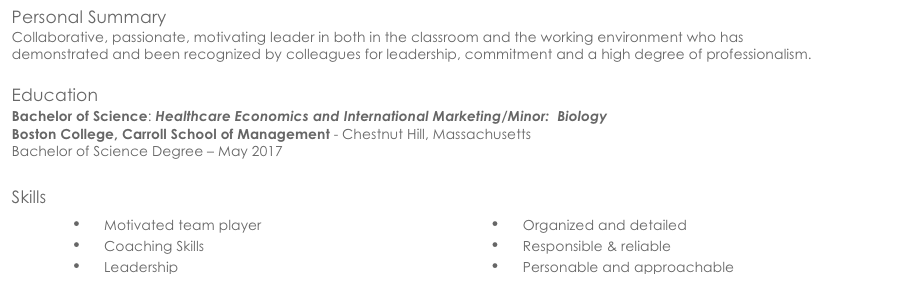 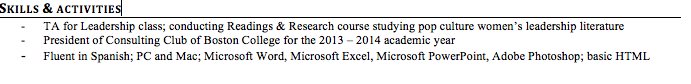 [Speaker Notes: Rules: only 1 page, only 3 bullet points/each]